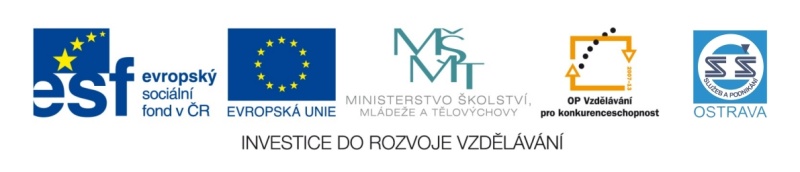 VY_32_INOVACE_TVÚČH3B_6060_NES
Výukový materiál v rámci projektu OPVK 1.5 Peníze středním školám
Číslo projektu:	CZ.1.07/1.5.00/34.0883 
Název projektu:	Rozvoj vzdělanosti
Číslo šablony:   	III/2Datum vytvoření:	13. 11. 2012Autor:		Mgr. Kateřina Nesrstová
Určeno pro předmět:       Tvorba účesu Tematická oblast:	Historie účesuObor vzdělání:	Kadeřník (69-51-H/01), 3. ročník                                            Název výukového materiálu: druhá polovina 19. století.
Popis využití: prezentace s úkoly o období 2.polovina 19. století  s využitím dataprojektoru  a notebooku k prohlubování a upevňování učiva.
Učitel může využívat ukázky z filmu ANDĚLSKÁ TVÁŘ dostupných na www.youtube.com, kde žákům ukáže dobové kostýmy, účesy a líčení.
Žáci si zapisují pouze tučně zvýrazněný text z prezentace.
Na základě výkladu učitele a zápisu žáci řeší úkoly (označeny červeně).

Čas:  30 minut
Druhá polovina 19. století(druhé rokoko)
r. 1848 – 1890
v Evropě vlna revolucí,
 tón v módě udával francouzský císařský  dvůr (Eugenie, Napoleon III.),
 u nás František Josef II, císařovna Sissi,
 v Anglii královna Viktorie (r. 1837 – 1901:   viktoriánská Anglie – největší rozkvět a sláva),
 (1860 – v USA – zvolen prezident odpůrce    otroctví A. Lincoln, 1861 – 1865 - občanská    válka sever proti jihu).
RAKOUSKO-UHERSKO
František Josef I.
Alžběta Bavorská (Sissi)
Obr.1
Obr.2
Národní divadlo v Praze (Postaveno v r. 1862)
Obr.3
Světová výstava umění a průmyslu v Paříži, zúčastnilo se jí 50 226 vystavovatelů ze 41 zemí.
Obr.4
technický pokrok 
– např. vynález 
   šicího stroje (1858)
  (rozmach konfekce),
 ideálem se stala   žena zámožná, 
  obklopená přepychem, kterou by práce ponižovala, 
 oděv dokazoval postavení ve společnosti.
ÚKOLY PRO ŽÁKY
Kdo vládl v Rakousko-Uherské monarchii?

Jakou přezdívku měla císařovna? 

Kde se konala 4. světová výstava umění a průmyslu v roce 1867?
ÚPRAVA HLAVY - ŽENY
účes se česal do výšky,   do čela spadalo několik   kadeří (účesy nebyly tak    ohromné jako v rokoku),

  v týlu vlasy rozpuštěny,   natočeny do svislých   loken,

  lokny doplněné stužkami    a květinami,

  malé kloboučky s peřím    chránily pleť před sluncem.
Obr.5
Těsná šněrovačka  (i při koupání),
 na korzetech kovová očka   a háčky na přední ocelové  výztuži.
Obr.7
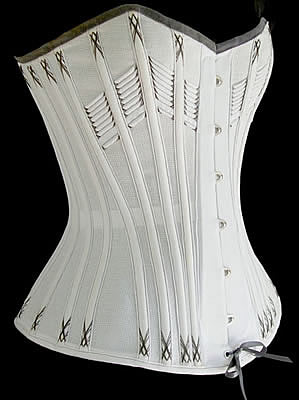 Letní korzet z roku 1890
Obr.6
Korzet z roku 1880
Obr.8
krinolíny
rok 1840 – 1870   období nazýváno „druhé rokoko“   (kvůli krinolíně),
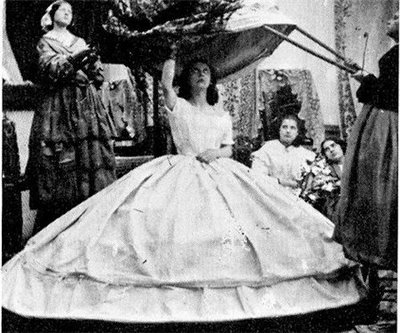 krinolíny se vyráběly   z mušelínu, hedvábí,  saténu, taftu, (množství   spodniček),
 krinolínu podpírala  elastická  ocelová obruč.
Obr.9
DOBOVÁ KARIKATURA (1850)
Obr.10
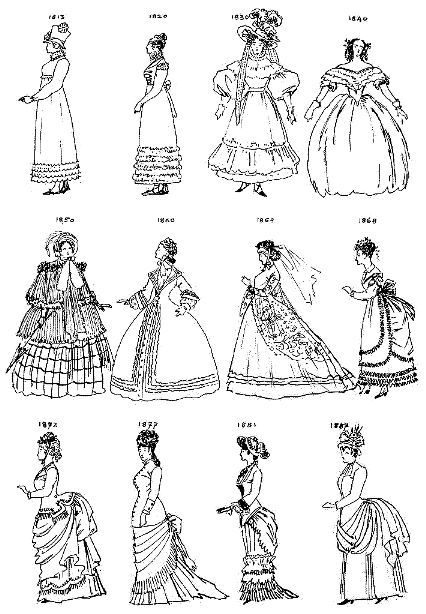 SILUETA DÁMSKÝCH ŠATŮ
OD ROKU 1813 DO ROKU 1887.
Obr.11
po r. 1870 – nový typ  sukně, tzv. turnýra,  svrchní sukně zvednutá  nahoru a na sedu  nabíraná přes  kostru (honzík), sukně  byla užší, rozšířený   zadní díl vyztužovala  kostice (žíněné  vycpávky, drátěné   podložky),
 dekorativní styl  oděvu vyžadoval  nákladné a těžké   materiály – samet,  brokát.
Obr.12
Turnýra z roku 1871
Obr.14
TURNÝRA
Obr.13
Oděv ke koupání
Obr.15
Sportovní oděv
Obr.16
ÚKOLY PRO ŽÁKY
4. Proč se období od roku 1848 do roku 1870 někdy říká druhé rokoko?

5. Zakreslete do své osy 3 věci nebo osobnosti typické pro toto období.
ÚPRAVA HLAVY - MUŽI
kratší vlasy,
 špičaté kníry, 
 dlouhé licousy někdy spojeny s kníry a také i přes bradu.
Obr.17
ODĚV - MUŽI
stával se střízlivým   a praktickým (opak  ženského),
 měnily se spíš detaily  a materiály než střih,
 vycházkový oblek –  frak, cylindr, hůlka,
 kabát bez frakových  šosů.
Obr.18
Oděv po roce 1870
sako, vesta a kalhoty   z jednotného  materiálu,
 košile s tvrdým  připínaným límcem   a tvrdou náprsenkou,
 tradiční kravata,  motýlek, 
 buřinka černé barvy.
Obr.19
Obr. 1 - http://commons.wikimedia.org/wiki/Franz_Joseph_I._(%C3%96sterreich-Ungarn)
Obr. 2 - http://commons.wikimedia.org/wiki/File:Empress_Elisabeth_of_Austria,_everyday_hairstyle.jpg
Obr. 3 - http://cs.wikipedia.org/wiki/Soubor:Narodni_divadlo_Praha_1881.jpg
Obr. 4 - http://cs.wikipedia.org/wiki/Soubor:Exposition_universelle_de_1867.png
Obr. č. 5 - LÜHR, G. Výtvarná výchova a základní techniky pro učební obor kadeřník. Praha : Sobotáles cz, 2004.
ISBN 80-86706-03-6. s. 140
Obr. 6, 7, 10 - http://www.historiasztuki.com.pl/HISTORIA-UBIORU-13-HISTORYZMY.html
Obr. 8, 9, 11, 12, 14, 15, 16, 18, 19 - http://memories-of-time.blog.cz/0902/victorian-beauty-zenska-moda
Obr. 13 - http://www.korzetorium.cz/zlata-era-3.html#G1536
Obr. 17 - http://www.tyden.cz/rubriky/media/stolety-kuryr/socani-zadaji-lidove-milice-hornici-stavkuji-a-cisari-rokuji_228554.html